MICRO: Enhancing Competitiveness of Micro-enterprises in Rural Areas
Module N 4: Conoscenza dei programmi UE/finanziamenti per la micro impresa rurale
Elaborato dal Consorzio di progetto :“Irish Rural Link – National University of Ireland Maynooth- CDI – EEO GROUP SA- IHF asbl – IDP - Internet Web Solutions SL”
Come procedere con una richiesta di finanziamento
Panoramica
2
Come procedere con una richiesta di finanziamento
Obiettivo dell’unità
Guidarti attraverso la checklist per accedere al fondo LEADER e fornire una spiegazione dei termini utilizzati
3
Come procedere con una richiesta di finanziamento
Risultati di apprendimento attesi
Alla fine del modulo sarai in grado di:
Conoscere “la checklist necessaria per avere accesso al fondo LEADER” 
Sapere “Quali sono i termini chiave in una Application per LEADER”
Conoscere “I requisiti principali di una Application per LEADER”
4
Come procedere con una richiesta di finanziamento
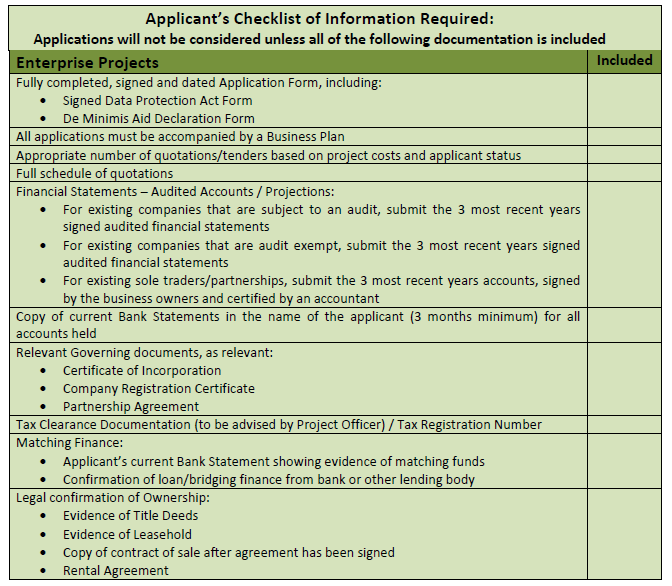 Application Checklist
Principali documenti richiesti:
5
Come procedere con una richiesta di finanziamento
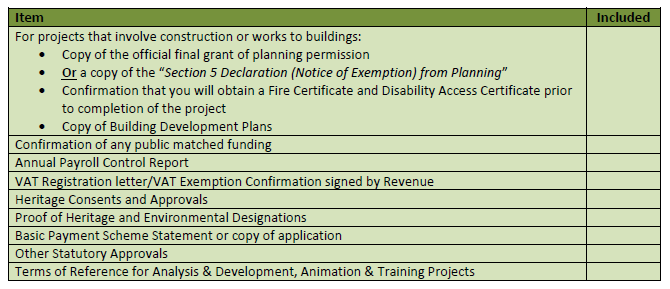 Altri documenti
Documenti da includere se richiesto
6
Come procedere con una richiesta di finanziamento
Dichiarazione sulla Protezione dei Dati
In che modo le tue informazioni personali devono essere usate e condivise
Come ottenere una copia delle informazioni possedute dal LAG
Devi firmare il form per dare consenso al LAG e mostrare la comprensione dei contenuti
7
Come procedere con una richiesta di finanziamento
“Dichiarazione del Regime dei Minimi”
Il fondo LEADER ha un limite di €200,000 – entro la soglia minima per gli aiuti dello Stato

Un progetto viene preso in considerazione per la sovvenzione solo se il finanziamento non oltrepasserà il limite di €200,000 del sostegno totale durante il triennio.
8
Come procedere con una richiesta di finanziamento
Business Plan
Ripartito in quattro sezioni:
Progetto
Marketing
Innovazione & Competizione
Finanziaria
9
Come procedere con una richiesta di finanziamento
Business Plan – Progetto & Promoter
Introduzione al progetto

Il Promoter: chi è il promoter e quali sono le importanti esperienze e competenze di un individuo o organizzazione.

Project Background: Descrizione dettagliata del progetto - di cosa si tratta e di cosa ha bisogno per avere successo
10
Come procedere con una richiesta di finanziamento
Business Plan - Marketing
Ricerca di mercato: Mostra che il progetto è realizzabile e che il suo promotore conosce il mercato

Strategia di Marketing: Strategia per raggiungere la quota di mercato per rendere il progetto fattibile.
11
Come procedere con una richiesta di finanziamento
Business Plan – Innovazione & Competizione
Innovazione: elemento importante in LEADER
Descrive come il progetto manifesta innovazione
Competizione: Dimostra che esiste una nicchia di mercato per il progetto. Nessun effetto negativo su un’azienda consolidata nella tua comunità.
12
Come procedere con una richiesta di finanziamento
Business Plan – Aspetti Finanziari
Costi di progetto e Finanziamento: Costi dettagliati e fonti del cofinanziamento

Proiezioni finanziarie a tre anni:

Impatto del progetto: Il promoter, la comunità in generale o l’ambiente generale.
13
Come procedere con una richiesta di finanziamento
Business Plan - Conclusioni
Ritrae insieme tutti gli elementi in una conclusione convincente

Collegamenti ai temi o sottotemi del LAG

Collegamenti con le questioni trasversali di LEADER relative all'ambiente, ai cambiamenti climatici e all'innovazione

Collegamenti alle priorità del LAG e alle necessità della Strategia di Sviluppo Locale(LDS)
14
Come procedere con una richiesta di finanziamento
Preventivi/Offerte
Preventivi/Offerte devono essere ottenuti per ogni voce di spesa per la quale è richiesta la sovvenzione.

Prendi familiarità con i requisiti dettagliati.

Importante seguire le corrette procedure– vedi http://www.etenders.gov.ie/
15
Come procedere con una richiesta di finanziamento
Dichiarazioni Finanziarie
Per le aziende esistenti sono richiesti 3 anni di documenti finanziari

Dichiarazioni bancarie per tutti i conti per almeno 3 mesi

Prova di disponibilità di cofinanziamenti (vedi la diapositiva successiva) e anche di finanziamenti ponte

Nota che i finanziamenti per LEADER vengono erogati successivamente alle spese del progetto.
16
Come procedere con una richiesta di finanziamento
Cofinanziamenti
Cofinanziamenti – contributi aggiuntivi richiesti per coprire i costi del progetto. 

Il cofinanziamento può provenire da una fonte privata o pubblica

Il cofinanziamento pubblico deve provenire da altre fonti non-EU.
17
Come procedere con una richiesta di finanziamento
Adempimenti Fiscali
IVA: Tutti i candidati devono essere registrati IVA o avere una conferma scritta dalla agenzia delle entrate
Tax Clearance Procedures:
L’erogazione delle sovvenzioni richiede la prova della conformità fiscale al completamento e / o alla fase di pagamento.
Dichiarazione fiscale del fornitore richiesta per pagamenti superiori a € 10.000 (IVA inclusa)
18
Come procedere con una richiesta di finanziamento
I progetti sono soggetti al controllo da parte del Dipartimento per i 5 anni successivi l’erogazione del contributo. 

Se il progetto cessa entro 5 anni dal ricevimento della sovvenzione, l'intero importo della sovvenzione sarà recuperato attraverso sanzioni con interessi.
ALTRI PUNTI
Il processo di Finanziamento può richiedere più di sei mesi

Il progetto può partire soltanto quando la Lettera di Offerta e il Contratto sono firmati e tornati al LAG.
19
Come procedere con una richiesta di finanziamento
Maggiori Informazioni
In Irlanda maggiori informazioni sono disponibili al link http://www.nationalruralnetwork.ie/  o https://www.pobal.ie/FundingProgrammes/LEADER/Pages/LEADER.aspx 

Scopri di più sul fondo LEADER in altri paesi UE al https://ec.europa.eu/agriculture/rural-development-2014-2020_en 

Il database europeo del LAG è disponibile al link https://enrd.ec.europa.eu/leader-clld/lag-database_en
20
Fine del Modulo
Grazie per l’attenzione 
21